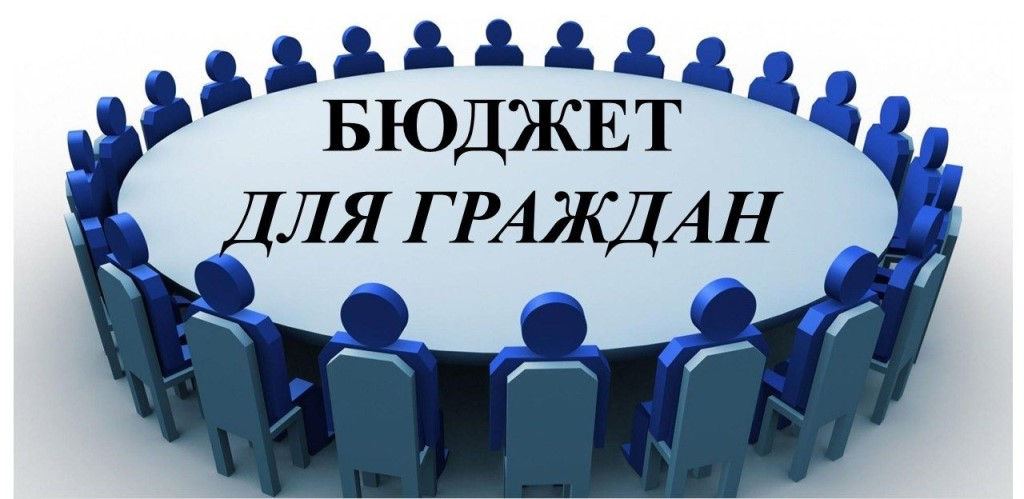 К решению Совета КРАПИВНОВСКОГО сельского поселения «Об утверждении отчета об исполнении бюджета КРАПИВНОВСКОГО сельского поселения ТЕЙКОВСКОГО МУНИЦИПАЛЬНОГО РАЙОНА ИВАНОВСКОЙ ОБЛАСТИ за 2018 ГОД»
«Бюджет для граждан» – это документ, содержащий основные положения решения о бюджете муниципального образования в доступной для широкого круга заинтересованных пользователей форме, разработанный в целях ознакомления граждан с основными целями, задачами и приоритетными направлениями бюджетной политики, обоснованиями бюджетных расходов, планируемыми и достигнутыми результатами использования бюджетных ассигнований.»
Что такое бюджет для граждан?
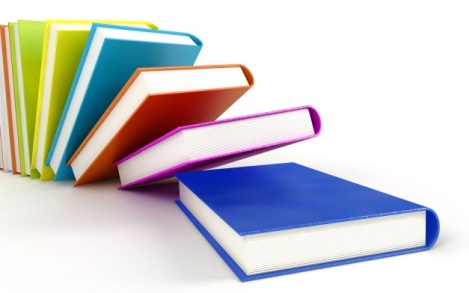 Основные понятия
Бюджет
Поступающие в бюджет денежные средства (налоги юридических и физических лиц, платежи и сборы, безвозмездные поступления)
Выплачиваемые из бюджета денежные средства (содержание муниципальных учреждений, социальные выплаты, расходы на благоустройство и др.)
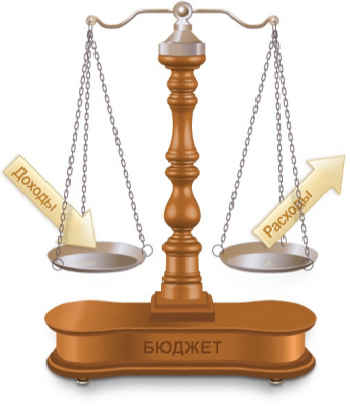 Профицит бюджета
Дефицит бюджета
Основные параметры бюджета Крапивновского
сельского поселения за 2018 год (тыс. руб.)
Доходы бюджета
Налоговые доходы
Неналоговые доходы
Безвозмездные поступления
Поступления от уплаты
налогов, установленных
Налоговым кодексом
Российской Федерации,
Например:
- налог на доходы
физических лиц; 
-налог на имущество
 физических лиц;
-земельный налог;
- другие налоги.
Поступления от уплаты
других платежей и сборов,
установленных
Законодательством
Российской Федерации,
например:
-доходы от использования
муниципального 
имущества;
- другие.
Поступления от
других бюджетов
бюджетной системы
(межбюджетные
трансферты).
Структура доходов бюджета Крапивновского сельского поселения
Доходы  бюджета Крапивновского сельского поселения по видам доходов за 2018 год, тыс. рублей
Расходы бюджета Крапивновского сельского поселения
по функциональной  направленности за 2018 год, тыс. руб.
Расходы бюджета Крапивновского сельского поселения в разрезе муниципальных программ за 2018 год, тыс.руб.
КОНТАКТНАЯ ИНФОРМАЦИЯ
Наш адрес: 155056, Ивановская область, Тейковский район, с.Крапивново, ул.Центральная, д.56
Телефон/факс (849343) 4-43-28, 
Адрес электронной почты: krap.adm.56@rambler.ru
Сайт администрации: http://krap–adm.ru